Physiolibrary 2.3
www.physiolibrary.org
Physiolibrary Structure
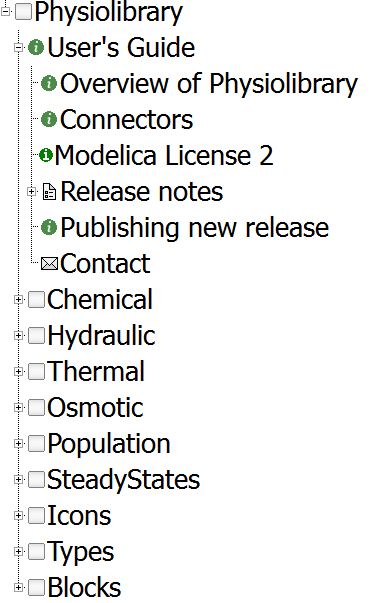 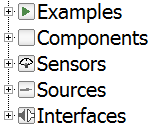 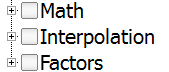 Icons
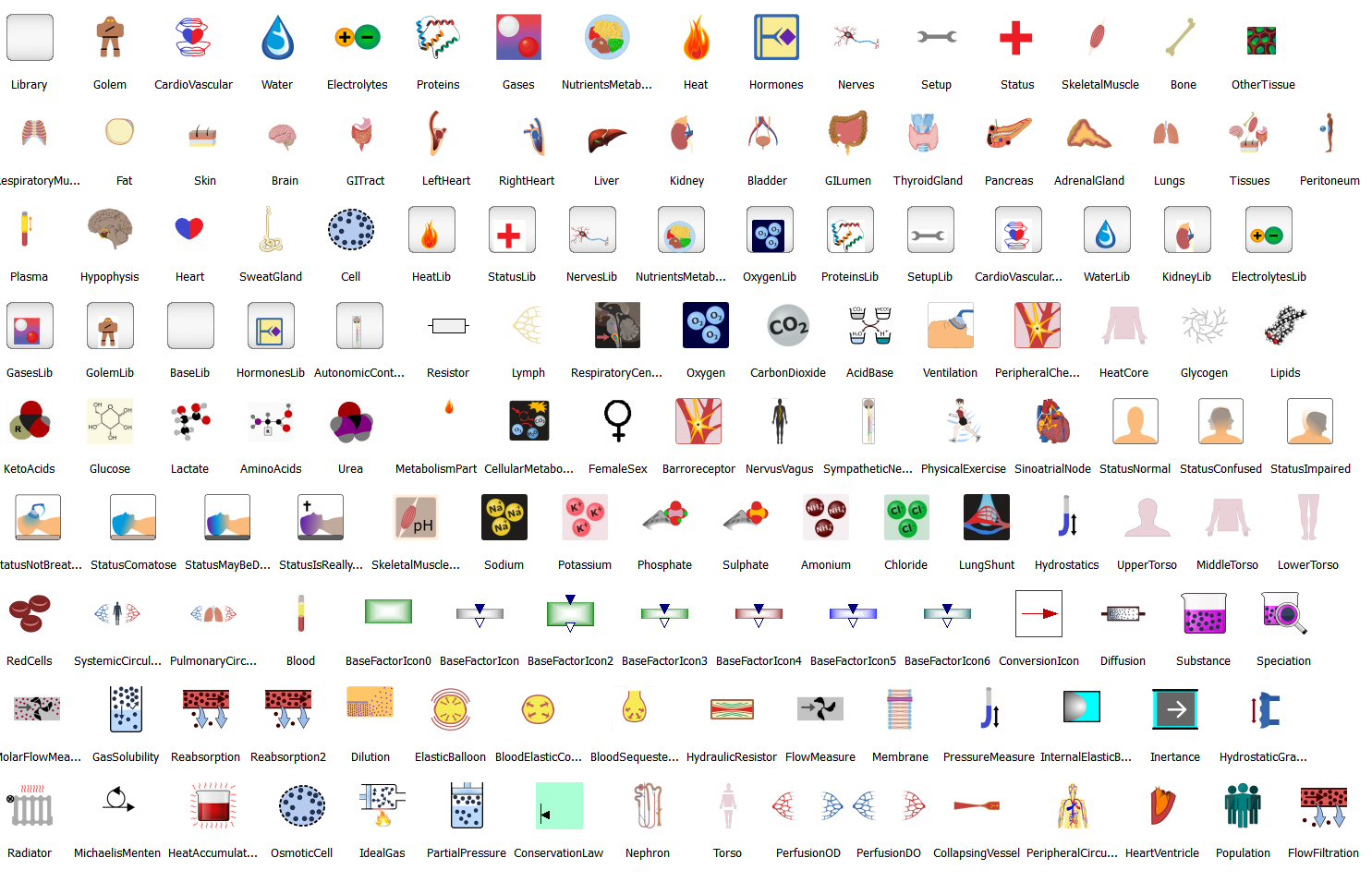 Blocks.Factors
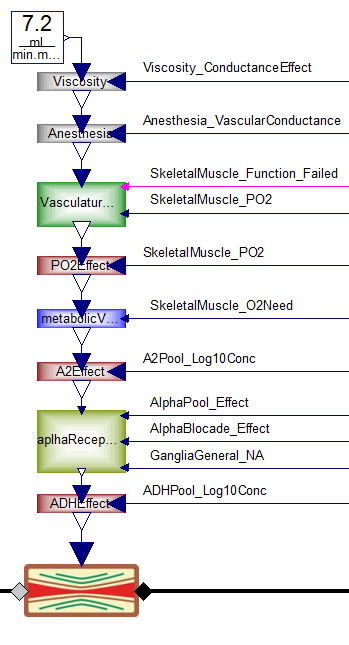 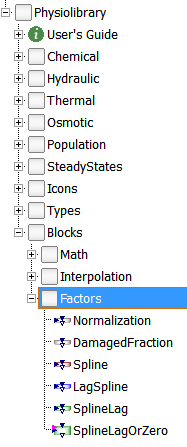 Types
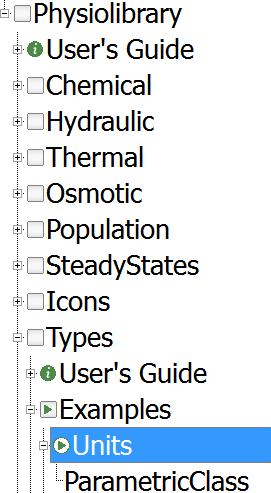 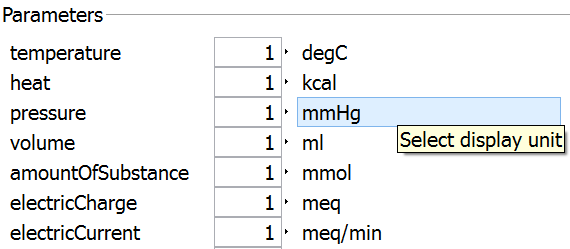 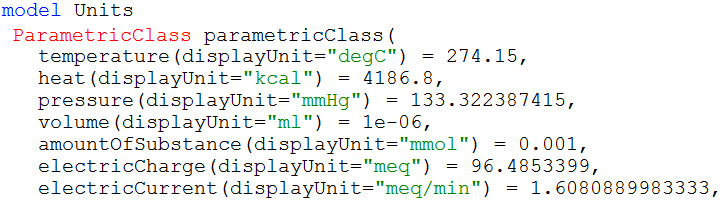 Types.Constants
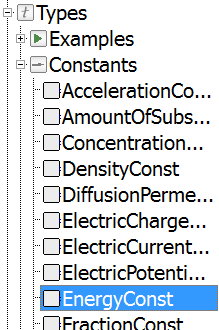 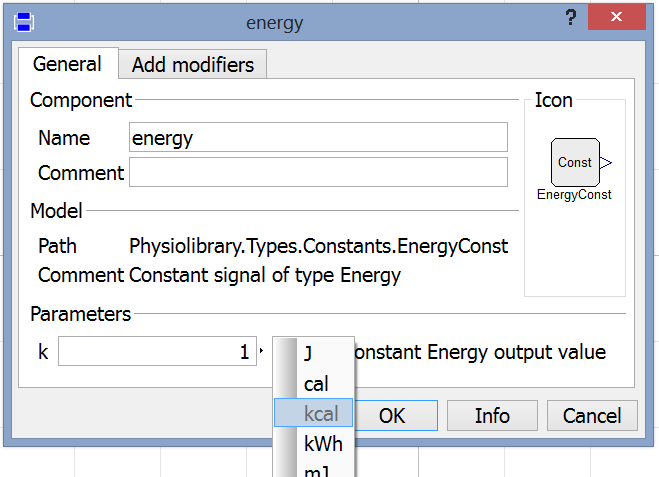 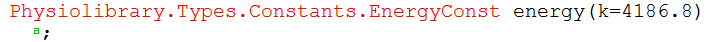 Connectors
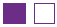 ChemicalPort 
molar concentration,  molar flow

HydraulicPort
pressure, volumetric flow

ThermalPort
temperature, heat flow

OsmoticPort
osmolarity, osmotic volumetric flow

PopulationPort
size of population, change of population
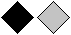 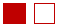 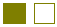 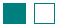 Chemical
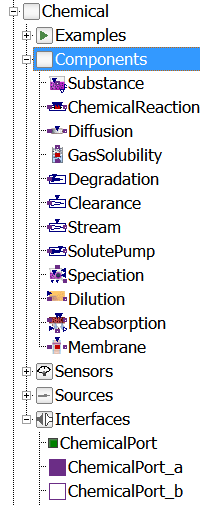 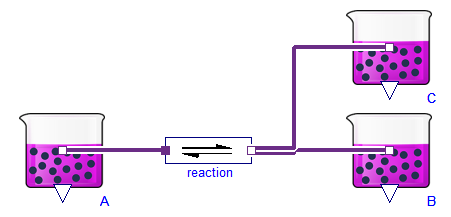 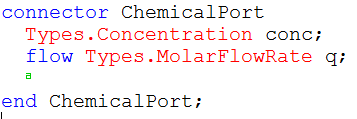 CONDITIONAL INPUTS
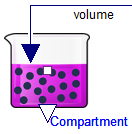 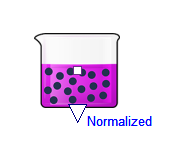 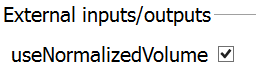 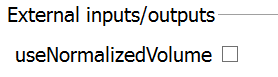 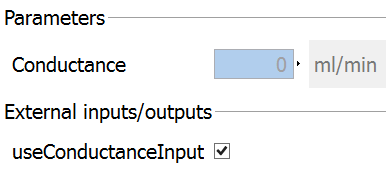 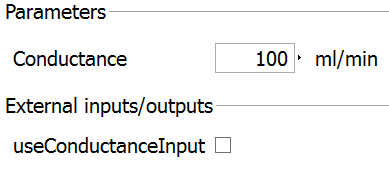 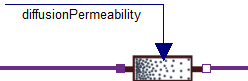 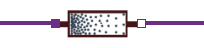 Chemical Reaction
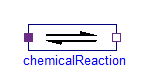 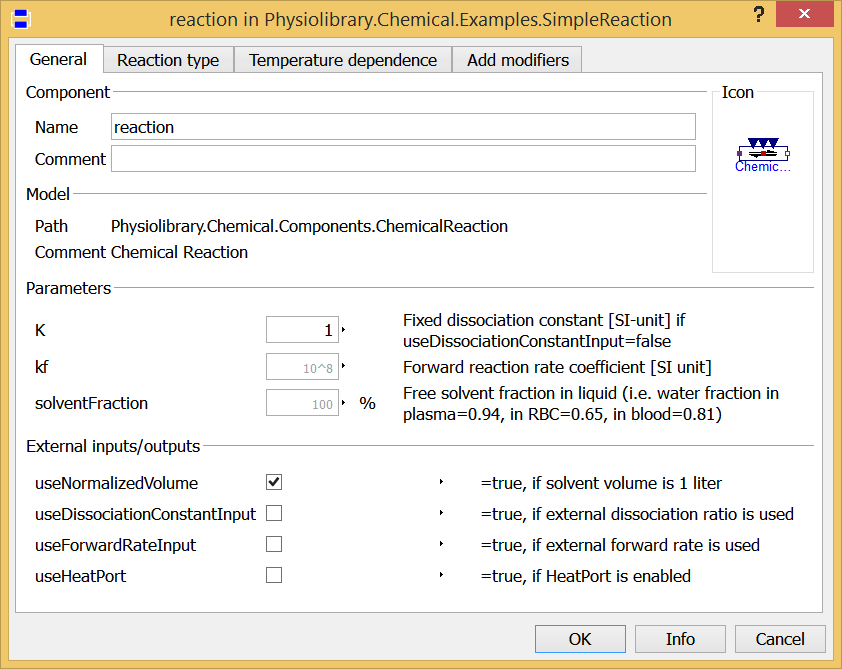 Chemical Reaction
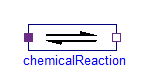 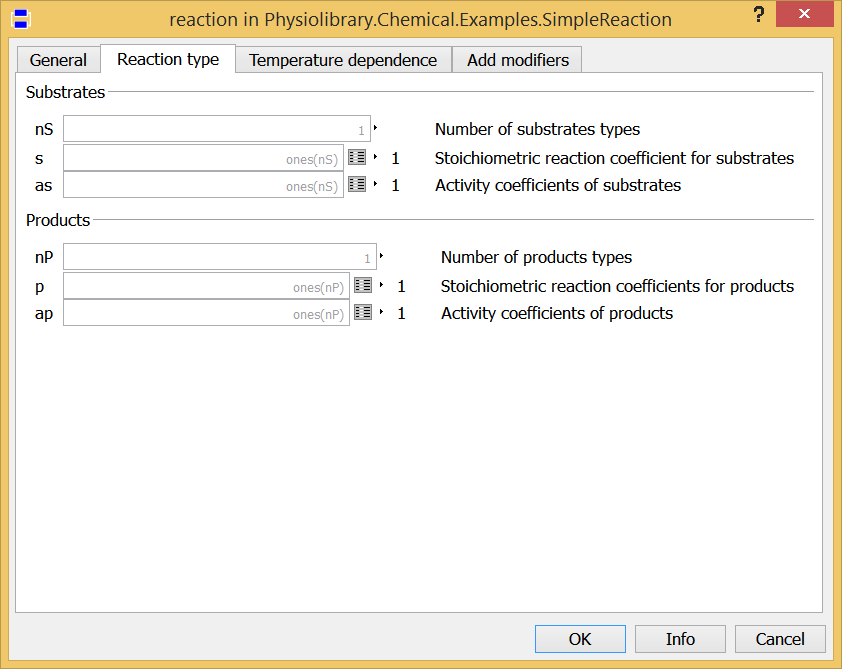 Chemical Reaction
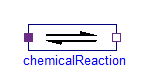 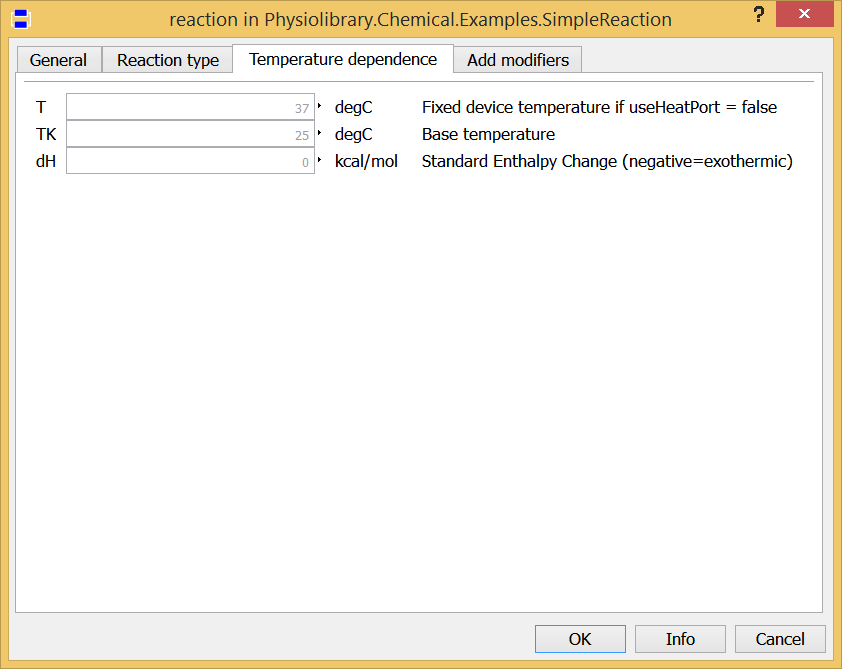 STEADY STATES
Zero derivations (dependent equation set)
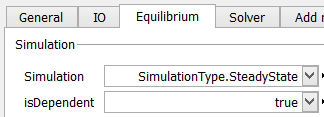 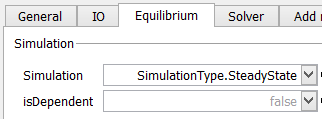 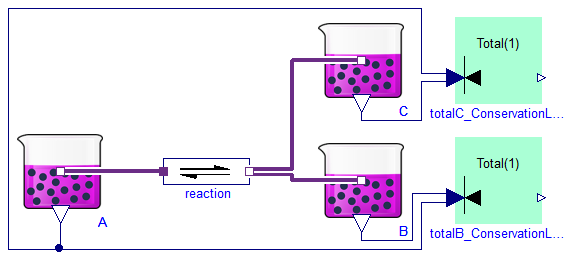 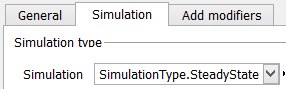 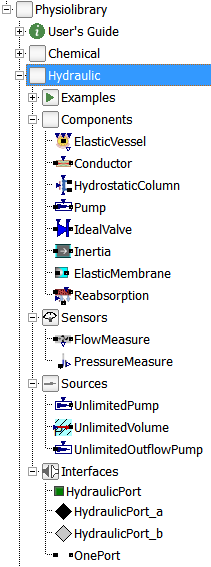 Hydraulic
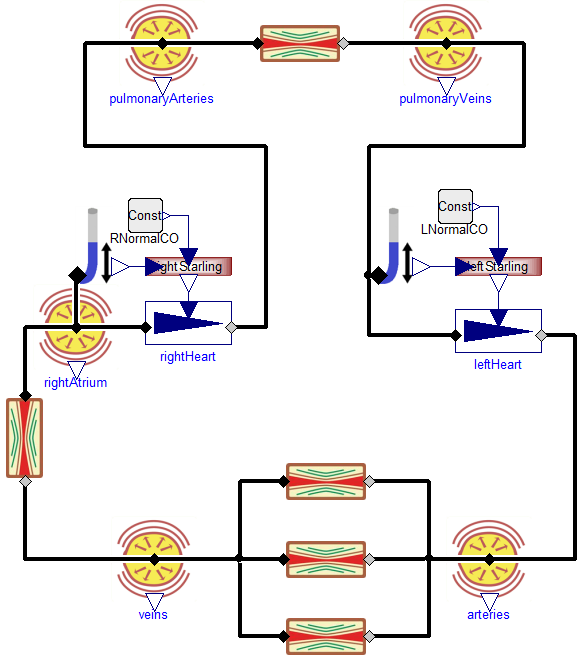 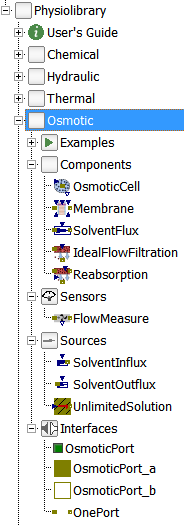 Osmotic
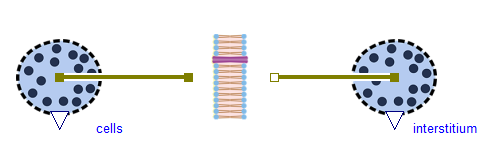 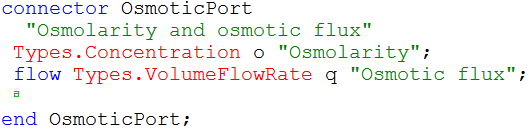 Population
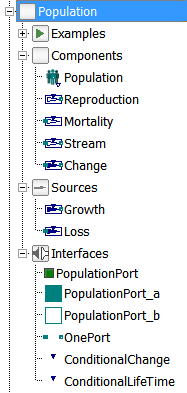 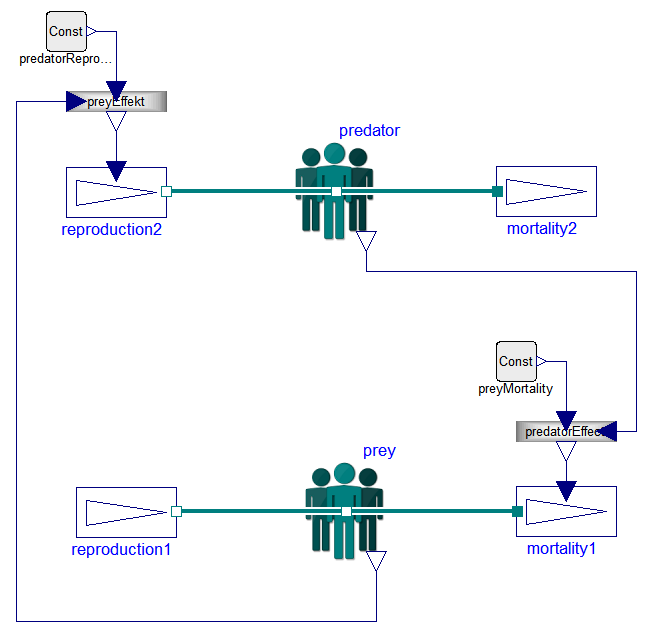 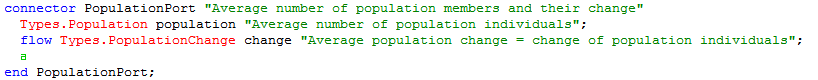 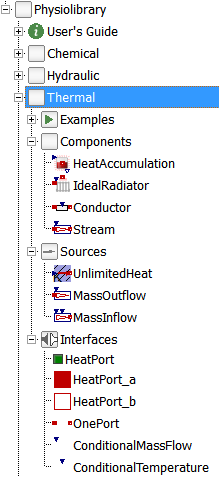 Thermal
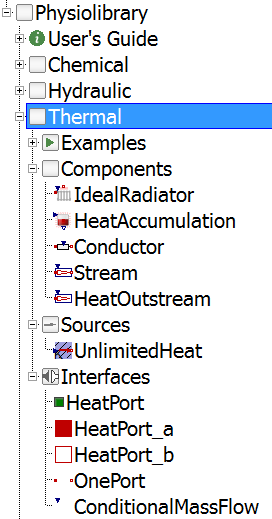 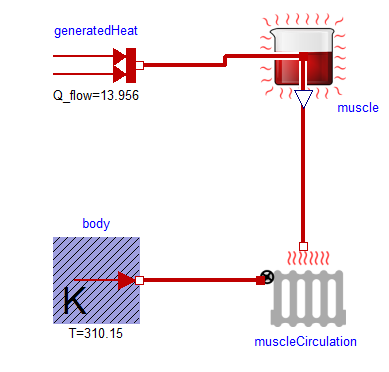 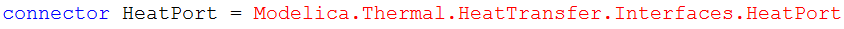 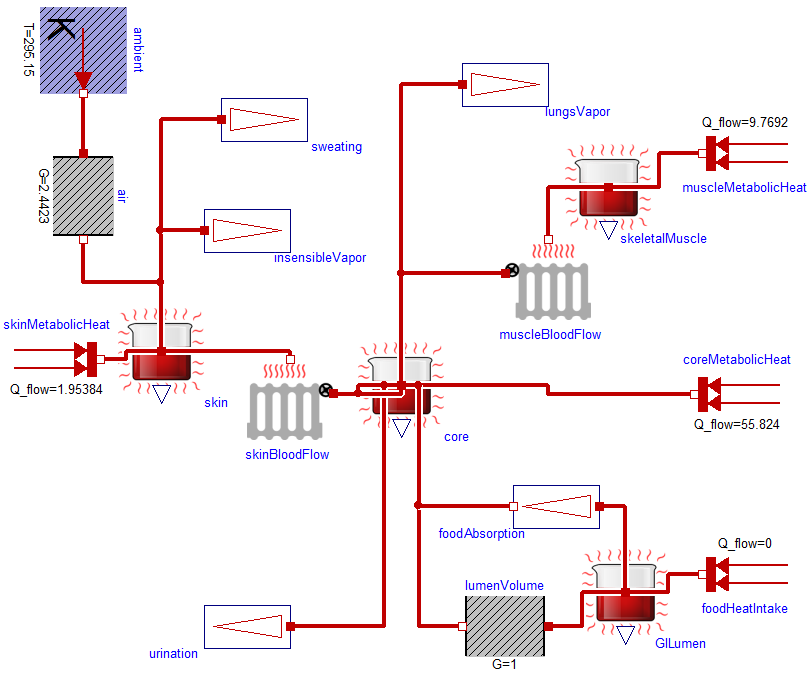 Thank you for your attention!
www.physiolibrary.org